E  COMMERCE
PRESENTED BY R.PAVITHRA
INTRODUCTION
E-Commerce or Electronics Commerce is a methodology of modern business, which addresses the need of business organizations, 
vendors and customers to reduce cost and improve the quality of goods and services while increasing the speed of delivery
TYPES
Electronic Data Interchange (EDI)
Electronic Mail (e-mail)
Electronic Bulletin Boards
Electronic Fund Transfer (EFT)
Other Network-based technologies
CONT…
Types of Ecommerce Frameworks
SaaS.
Open source.
Headless commerce.
SaaS Ecommerce Framework.
SaaS stands for “software as a service.” Users subscribe — as opposed to buying — to software that the vendor continues to host, maintain and improve. 
SaaS platforms, on average, come with more out-of-the-box functionality. And, while customization is limited, 
SaaS platforms today are becoming more and more flexible thanks to APIs and pre-built integrations.
Open Source Ecommerce Framework.
Open-source ecommerce is a type of software that gives the user full access to the source code, meaning anyone can modify and customize the platform to meet their specific needs and use a compostable architecture approach.
Headless Ecommerce Framework.
Headless e Commerce is the separation of the technologies used in the front-end presentation layer from the back-end e Commerce functionality of your e Commerce website. 
This helps ensure maximization of content use and also leverage your back-end e Commerce platform across multiple front-ends.
Electronic Commerce
The major activities of ecommerce are as follows −
Selling products and services online (through internet)
Buying products and services online
Paying and accepting payment online
Transaction of businesses and other services online
Features of E-Commerce
It efficiently increases the business capability.
It substantially reduces the cost.
It perceptively increases the delivery services.
It unbreakable solution of quick business transactions and office automation.
It potentially increases the intra-business functionality.
It competently increases the business communication.
Types of E-Commerce
Following are the major types of e-commerce businesses −
Business-to-Business (B2B)
It is conducted between two business firms.
Business-to-Consumer (B2C)
It is conducted between the business firm and the consumer.
Consumer-to-Consumer (C2C)
Consumer-to-consumer business deals happen between two consumers; there are certain websites that facilitate a common platform to both the consumers - one who wants to buy and one who wants to sell.
Benefits of E-Commerce
It facilitates free market.
It is available 24×7.
Its presence is global (there is no constrain of political boundary as such).
Set up cost is substantially low.
It provides user-friendly technology.
It offers multiple opportunity parallel and simultaneously.
It provides frugal facilities to promote and market businesses.
It has features to offer market research facility.
It makes customer relations management easier.
It facilitates the provision of 24×7 customer care services.
It provides fund transfer facility domestically as well as internationally with simple steps.
MEDIA COVERAGE
Media coverage means any reporting, recording, broadcasting, narrowcasting, cable casting or webcasting of court proceedings by the media using TV, radio, photographic, recording, or other electronic devices.
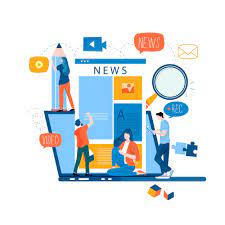 Anatomy of E-Commerce applications
Multimedia Content for E-Commerce Applications
Multimedia Storage Servers & E-Commerce Applications
              i. Client-Server Architecture in Electronic Commerce   
              ii. Internal Processes of Multimedia Servers
              iii. Video Servers & E-Commerce
Information Delivery/Transport & E-Commerce Applications
Consumer Access Devices
Multimedia Content for E-Commerce Applications
•Multimedia content can be considered both fuel and traffic for electronic commerce applications.
•The technical definition of multimedia is the use of digital data in more than one format, such as the combination of text, audio, video, images, graphics, numerical data, holograms, and animations in a computer file/document. See in Fig.
•Multimedia is associated with Hardware components in different networks.
•The Accessing of multimedia content depends on the hardware capabilities of the customer.
Multimedia Storage Servers & E-Commerce Applications
E-Commerce requires robust servers to store and distribute large amounts of digital content to consumers.
These Multimedia storage servers are large information warehouses capable of handling various content, ranging from books, newspapers, advertisement catalogs, movies, games, & X-ray images.
Client-Server Architecture in Electronic Commerce
All e-commerce applications follow the client-server model
•Clients are devices plus software that request information from servers or interact known as message passing
•Mainframe computing , which meant for “dump”
The server manages application tasks, storage & security & provides scalability-ability to add more clients and client devices( like Personal digital assistants to Pc’s.
Internal Processes of Multimedia Servers
The internal processes involved in the storage, retrieval & management of multimedia data objects are integral to e-commerce applications.
A multimedia server is a hardware & software combination that converts raw data into usable information & then dishes out.
It captures, processes, manages, & delivers text, images, audio & video.
It must do to handle thousands of simultaneous users.
Include high-end symmetric multiprocessors, clustered architecture, and massive parallel systems.